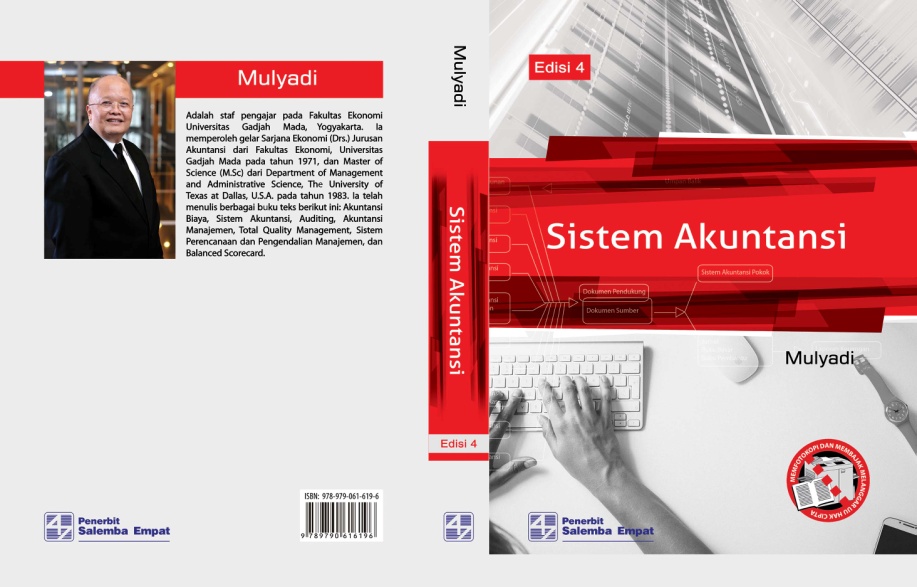 Bab 7sistem penjualan kredit
PENJUALAN KREDIT
Kegiatan penjualan terdiri dari transaksi penjualan barang atau jasa, baik secara kredit maupun secara tunai. 
Kegiatan penjualan secara kredit ini ditangani oleh perusahaan melalui sistem penjualan kredit.
Ada kalanya pembeli mengembalikan barang yang telah dibelinya kepada perusahaan. Transaksi pengembalian barang oleh pembeli ini ditangani perusahaan melalui sistem retur penjualan.
PENJUALAN KREDIT DENGAN KARTU KREDIT PERUSAHAAN
Deskripsi Kegiatan
Perusahaan dapat melakukan penjualan kredit dengan kartu kredit yang dikeluarkan oleh perusahaan. Sistem penjualan kredit dengan menggunakan kartu kredit ini biasanya digunakan oleh toko pengecer (retailer). 
Kartu kredit perusahaan (company credit cards) ini diterbitkan oleh perusahaan tertentu untuk para pelanggannya. Pelanggan akan diberi kartu kredit perusahaan setelah melalui seleksi berdasarkan kemampuan membayar kredit dan karakternya. 
Pelanggan dapat menggunakan kartu kredit ini untuk membeli barang hanya ke perusahaan yang menerbitkan kartu kredit tersebut. 
Pada akhir bulan atau pada tanggal tertentu, perusahaan menagih jumlah harga barang yang dibeli oleh pemegang kartu kredit selama jangka waktu tertentu yang telah lewat.
Fungsi yang Terkait
Fungsi yang terkait dalam sistem penjualan kredit dengan kartu kredit perusahaan adalah:

a. Fungsi kredit.

b. Fungsi penjualan.

c. Fungsi gudang.

d. Fungsi pengiriman.

e. Fungsi akuntansi.

f. Fungsi penagihan.
Informasi yang Diperlukan oleh Manajemen
Informasi yang diperlukan oleh manajemen dari transaksi penjualan dengan kartu kredit adalah:
1.	Jumlah pendapatan penjualan menurut jenis produk atau kelompok produk selama jangka waktu tertentu.
2.	Jumlah piutang kepada setiap debitur dari transaksi penjualan kredit.
3.	Jumlah harga pokok produk yang dijual selama jangka waktu tertentu.
4.	Nama dan alamat pembeli.
5.	Kuantitas produk yang dijual.
6.	Nama wiraniaga yang melakukan penjualan.
7.	Otorisasi pejabat yang berwenang.
Dokumen yang Digunakan
Dokumen yang digunakan untuk melaksanakan sistem penjualan kredit dengan kartu kredit perusahaan adalah:

1. Faktur Penjualan Kartu Kredit.

2. Surat Tagihan.
Dokumen yang Digunakan - lanjutan
Dokumen yang Digunakan - lanjutan
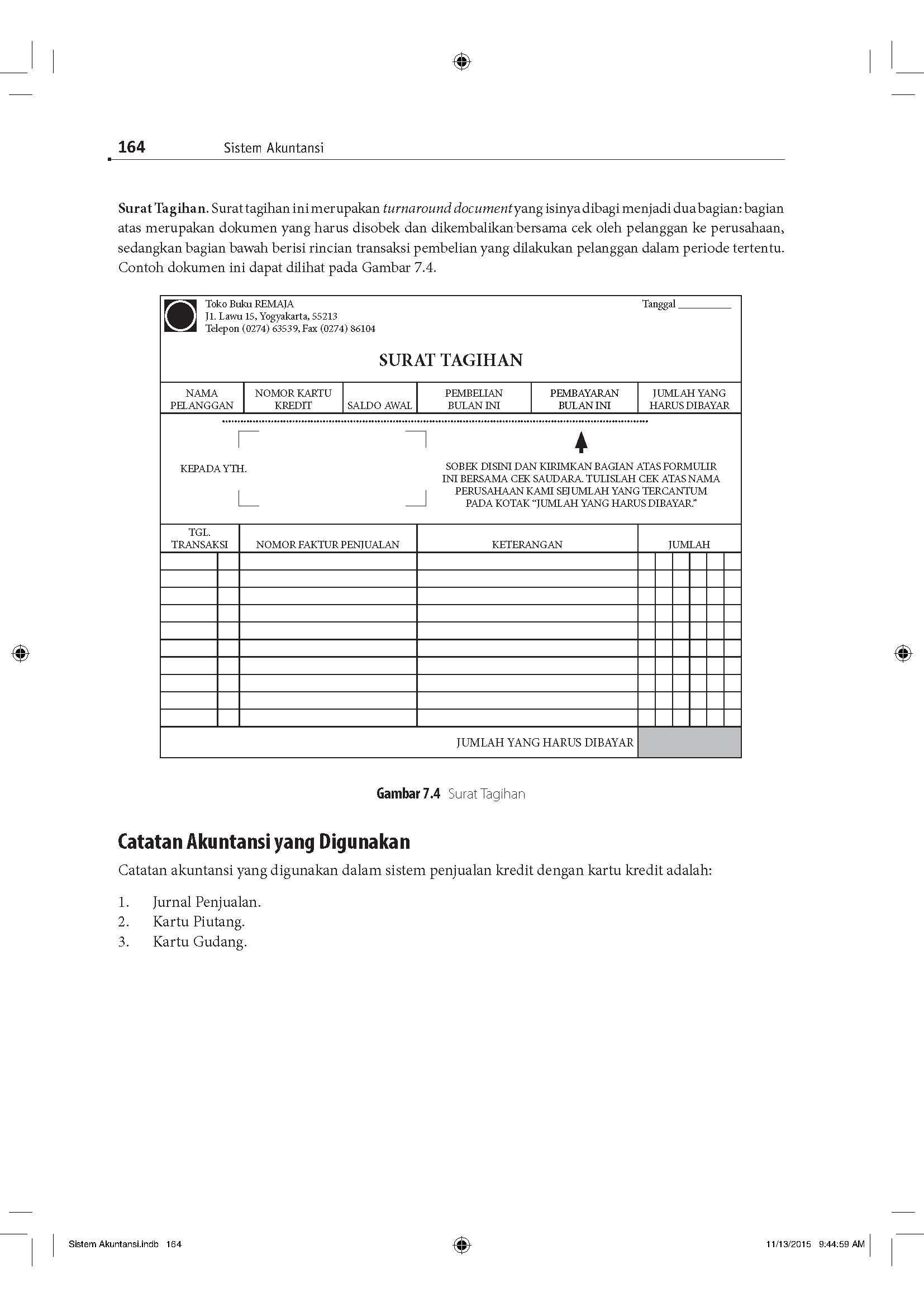 Catatan Akuntansi yang Digunakan
Catatan akuntansi yang digunakan dalam sistem penjualan kredit dengan kartu kredit adalah:

1. Jurnal Penjualan.

2. Kartu Piutang.

3. Kartu Gudang.
Jaringan Prosedur yang Membentuk Sistem
Jaringan prosedur yang membentuk sistem penjualan dengan kartu kredit adalah:
1. Prosedur order penjualan.
2. Prosedur pengiriman barang.
3. Prosedur pencatatan piutang.
4. Prosedur penagihan. 
5. Prosedur pencatatan penjualan.
Unsur Sistem Pengendalian Internal
Unsur sistem pengendalian internal dalam sistem penjualan dengan kartu kredit sama dengan sistem penjualan kredit.
Bagan Alir Dokumen Sistem Penjualan Kredit dengan Kartu Kredit
SISTEM PENJUALAN KREDIT
Penjualan kredit dilaksanakan oleh perusahaan dengan cara mengirimkan barang sesuai dengan order yang diterima dari pembeli dan untuk jangka waktu tertentu perusahaan mempunyai tagihan kepada pembeli tersebut.
Untuk menghindari tidak tertagihnya piutang, setiap penjualan kredit yang pertama kali kepada seorang pembeli selalu didahului dengan analisis terhadap kelayakan pemberian kredit kepada pembeli tersebut.
Umumnya perusahaan manufaktur melakukan penjualan produknya dengan sistem penjualan kredit ini.
Fungsi yang Terkait
Fungsi Penjualan

Fungsi Kredit

Fungsi Gudang

Fungsi Pengiriman

Fungsi Penagihan

Fungsi Akuntansi
Informasi yang Diperlukan oleh Manajemen
Informasi yang umumnya diperlukan oleh manajemen dari kegiatan penjualan kredit adalah:
1.	Jumlah pendapatan penjualan menurut jenis produk atau kelompok produk selama jangka waktu tertentu.
2.	Jumlah piutang kepada setiap debitur dari transaksi penjualan kredit.
3.	Jumlah harga pokok produk yang dijual selama jangka waktu tertentu.
4. Nama dan alamat pembeli.
5.	Kuantitas produk yang dijual.
6.	Nama wiraniaga yang melakukan penjualan.
7.	Otorisasi pejabat yang berwenang.
Dokumen yang Digunakan
Dokumen yang digunakan dalam sistem penjualan kredit adalah:
1. Surat order pengiriman dan tembusannya.
2. Faktur dan tembusannya.
3. Rekapitulasi beban pokok penjualan.
4. Bukti memorial.
Catatan Akuntansi yang Digunakan
Catatan akuntansi yang digunakan dalam sistem penjualan kredit adalah:
1. Jurnal penjualan.
2. Kartu piutang.
3. Kartu persediaan.
4. Kartu gudang.
5. Jurnal umum.
Jaringan Prosedur yang Membentuk Sistem
Jaringan prosedur yang membentuk sistem penjualan kredit adalah sebagai berikut:
1. Prosedur order penjualan.
2. Prosedur persetujuan kredit.
3. Prosedur pengiriman.
4. Prosedur penagihan.
5. Prosedur pencatatan piutang.
6. Prosedur distribusi penjualan.
7. Prosedur pencatatan beban pokok penjualan.
Unsur Pengendalian Internal
Unsur Pengendalian Internal - lanjutan
Bagan Alir Dokumen Sistem Penjualan Kredit
Lihat buku halaman 181 s.d.  184 (Gambar 7.13).
Dalam Gambar 7.13 disajikan bagan alir dokumen sistem penjualan kredit, untuk menggambarkan kegiatan penjualan kredit dalam suatu perusahaan manufaktur, dengan memasukkan berbagai unsur pengendalian internal yang telah dijelaskan sebelumnya.
SISTEM RETUR PENJUALAN
Deskripsi Kegiatan
	Transaksi retur penjualan terjadi jika perusahaan menerima pengembalian barang dari pelanggan. Pengembalian barang oleh pelanggan harus diotorisasi oleh fungsi penjualan dan diterima oleh fungsi penerimaan.
Fungsi yang Terkait
Fungsi yang terkait dalam melaksanakan transaksi retur penjualan adalah:
1. Fungsi penjualan;
2. Fungsi penerimaan;
3. Fungsi gudang;
4. Fungsi akuntansi.
Informasi yang Diperlukan oleh Manajemen
Informasi yang diperlukan oleh manajemen dari transaksi retur penjualan adalah:
1.	Jumlah rupiah dari retur penjualan menurut jenis produk atau kelompok produk selama jangka waktu tertentu.
2.	Jumlah piutang yang berkurang karena adanya retur penjualan.
3.	Jumlah harga pokok produk dari persediaan yang dikembalikan oleh pembeli.
4.	Nama dan alamat pembeli.
5.	Kuantitas produk yang dikembalikan oleh pembeli.
6.	Nama wiraniaga yang melakukan penjualan produk yang dikembalikan oleh pembeli.
7.	Otorisasi dari pejabat yang berwenang.
Dokumen yang Digunakan
Dua dokumen penting yang digunakan dalam transaksi retur penjualan adalah:
1. Memo kredit;
2. Laporan penerimaan barang.
Catatan Akuntansi yang Digunakan
Catatan akuntansi yang digunakan dalam transaksi retur penjualan adalah:
1. Jurnal umum dan/atau jurnal retur penjualan;
2. Kartu piutang;
3. Kartu persediaan;
4. Kartu gudang.
Jaringan Prosedur dalam Sistem Retur Penjualan
Jaringan prosedur dalam sistem retur penjualan adalah sebagai berikut:
1. Prosedur pembuatan memo kredit;
2. Prosedur penerimaan barang;
3. Prosedur pencatatan retur penjualan.
Unsur Pengendalian Internal
Penjelasan Unsur Pengendalian Internal
Penjelasan unsur pengendalian internal atas sistem retur penjualan dapat dilihat kembali pada penjelasan unsur pengendalian internal sistem penjualan kredit.
Bagan Alir Dokumen Sistem Retur Penjualan
Bagan Alir Dokumen Sistem Retur Penjualan - lanjutan
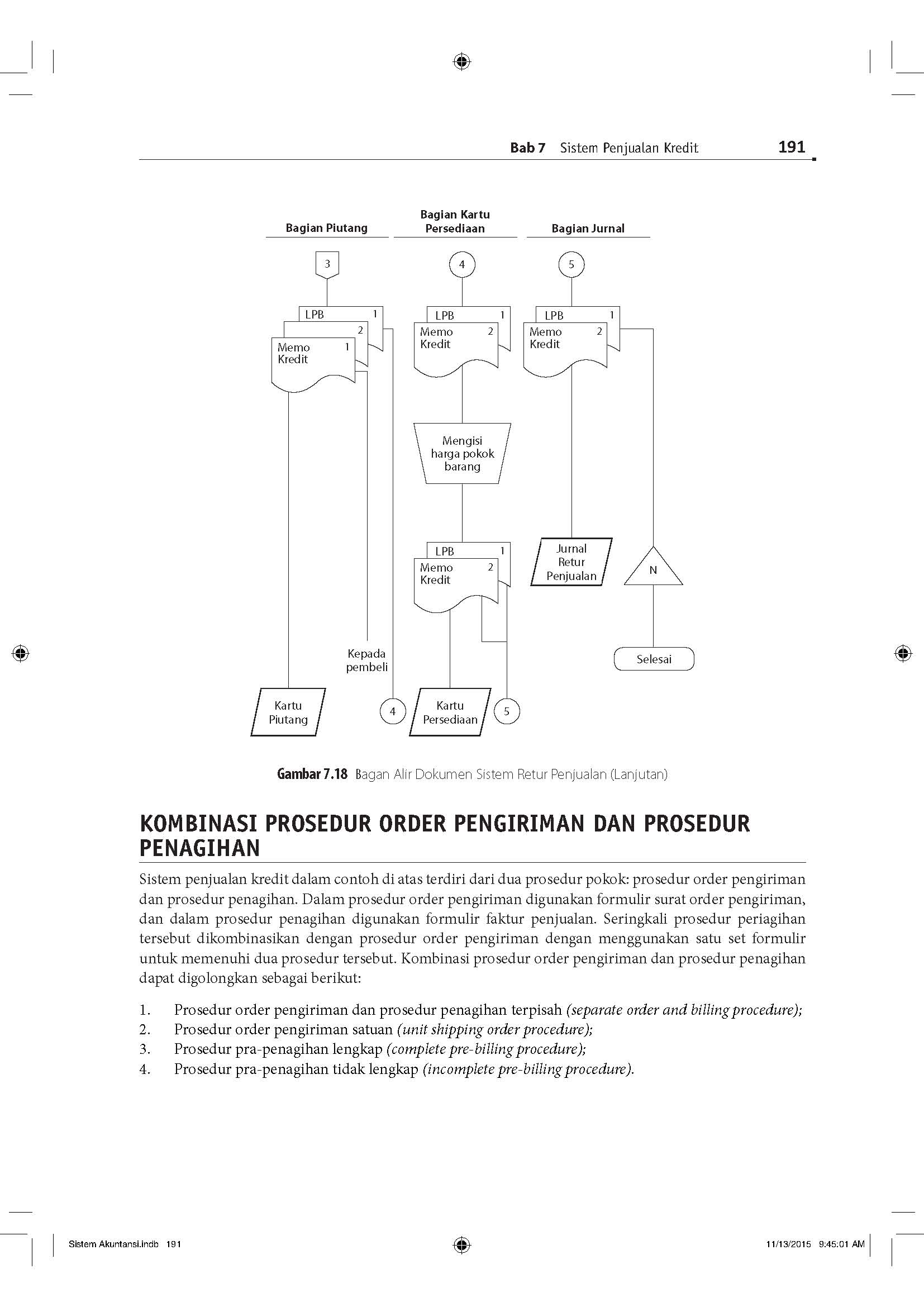 KOMBINASI PROSEDUR ORDER PENGIRIMAN DAN PROSEDUR PENAGIHAN
Kombinasi prosedur order pengiriman dan prosedur penagihan dapat digolongkan sebagai berikut:
1.	Prosedur order pengiriman dan prosedur penagihan terpisah (separate order and billing procedure);
2.	Prosedur order pengiriman satuan (unit shipping order procedure);
3.	Prosedur pra-penagihan lengkap (complete pre-billing procedure);
4.	Prosedur pra-penagihan tidak lengkap (incomplete pre-billing procedure).
Penjelasan mengenai 4 prosedur di atas ada dalam buku halaman 192 s.d. 198.
SISTEM PENJUALAN DALAM LINGKUNGAN PENGOLAHAN DATA ELEKTRONIK
SISTEM PENJUALAN DALAM LINGKUNGAN PENGOLAHAN DATA ELEKTRONIK - lanjutan
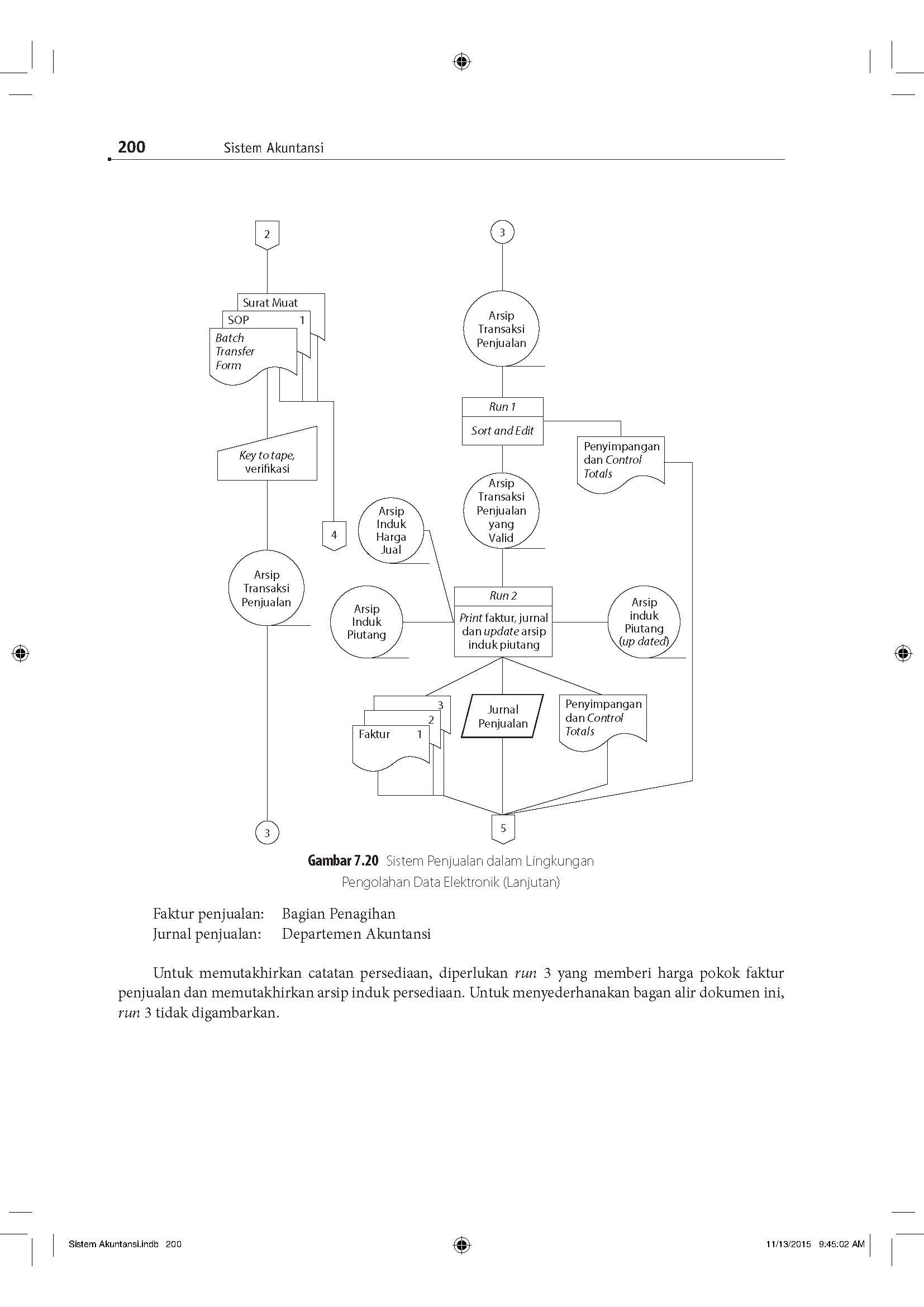 RANGKUMAN
Penjualan barang dan jasa -perusahaan dapat dilaksanakan melalui penjualan tunai atau penjualan kredit. Penjualan kredit memungkinkan perusahaan menambah volume penjualan dengan memberi kesempatan kepada para pembeli membelanjakan sekarang penghasilan yang akan diterima mereka di masa yang akan datang.
Penjualan kredit dapat dilakukan melalui dua sistem: sistem penjualan kredit dengan kartu kredit perusahaan dan sistem penjualan kredit biasa. Sistem penjualan kredit perusahaan didahului dengan seleksi pelanggan yang secara keuangan dapat diberikan hak untuk melakukan pembelian secara kredit kepada perusahaan. Pembelian yang dilakukan oleh pelanggan yang terpilih selama jangka waktu tertentu (biasanya satu bulan) dicatat sebagai piutang, dan secara periodik (biasanya pada akhir bulan) perusahaan melakukan penagihan kepada pelanggan yang bersangkutan. Cara penjualan dengan kartu kredit perusahaan ini memberi kemudahan bagi pelanggan untuk tidak setiap saat menyediakan uang tunai bilamana mereka perlu belanja barang atau jasa kebutuhan mereka. Di samping itu, penjualan dengan kartu kredit perusahaan menanamkan kesetiaan (loyalty) pelanggan terhadap perusahaan.
RANGKUMAN - lanjutan
Sistem penjualan kredit umumnya digunakan oleh perusahaan manufaktur dalam penjualan produk mereka. Dalam sistem penjualan ini, seleksi pelanggan yang dapat diberi kesempatan untuk membeli kredit dilaksanakan oleh fungsi kredit. Dokumen penting yang digunakan dalam sistem penjualan kredit adalah: surat order pengiriman dan faktur penjualan. Sistem penjualan kredit terdiri dari prosedur order penjualan, prosedur persetujuan kredit, prosedur pengiriman barang, prosedur pencatatan piutang, dan prosedur distribusi penjualan. Unsur pengendalian internal dirancang dalam sistem penjualan kredit dengan cara merinci unsur-unsur pokok sistem pengendalian internal: struktur organisasi, sistem otorisasi dan prosedur pencatatan, serta praktik yang sehat.
Dalam memberi kesempatan kepada pelanggan untuk mengembalikan barang yang telah dibeli namun tidak sesuai dengan kebutuhan atau keinginan mereka, perusahaan mengembangkan sistem retur penjualan. Dokumen penting yang digunakan dalam sistem retur penjualan adalah: memo kredit dan laporan penerimaan barang. Unsur pengendalian internal dirancang dalam sistem retur penjualan dengan cara merinci unsur-unsur pokok sistem pengendalian internal: struktur organisasi, sistem otorisasi, dan prosedur pencatatan, serta praktik yang sehat.
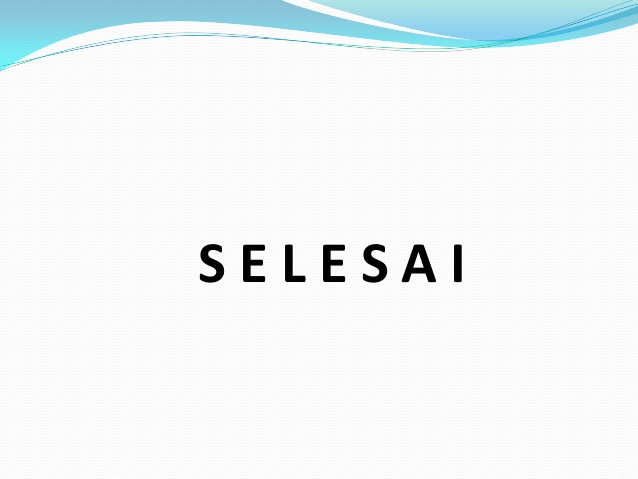